2022 Employee Benefits
TRG Team
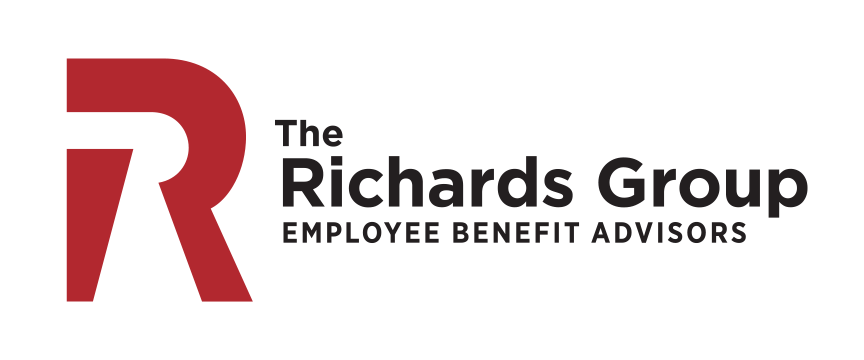 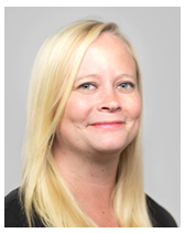 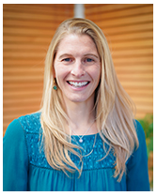 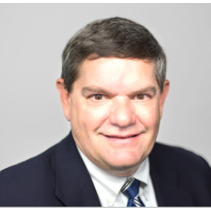 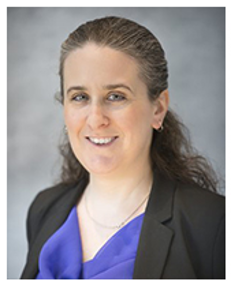 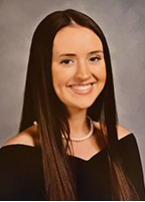 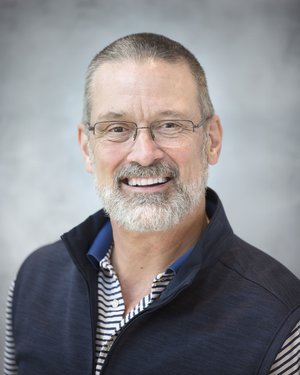 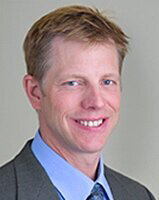